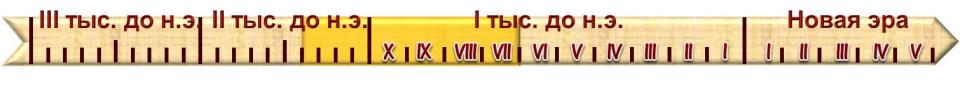 БИБЛИЯ ДРЕВНИХ ЕВРЕЕВ
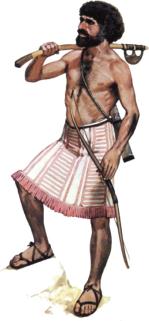 Образовательная система «Школа 2100». 
Данилов Д.Д. и др. Всеобщая история. 5-й класс. История Древнего мира. § 15.
Автор презентации: Казаринова Н.В. (учитель, г. Йошкар-Ола)
© ООО «Баласс», 2012
[Speaker Notes: Рисунок Журнал «Новый солдат» № 200 «Древние армии Ближнего Востока»]
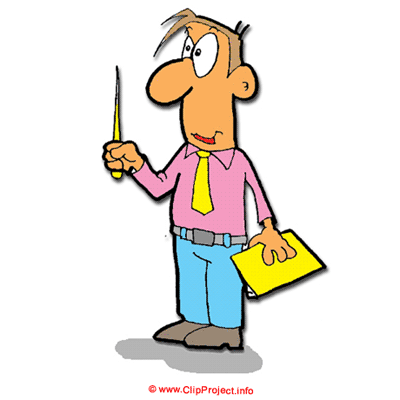 ОПРЕДЕЛЯЕМ ПРОБЛЕМУ
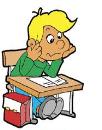 Сильным быть здорово! Побеждаешь всех и делаешь что хочешь! Сильный всё может, сильному многое простят.
А как ты думаешь, что будет, если все станут считать себя самыми сильными и делать то, что хотят?
Что произошло бы с жителями Западной Азии и со всем человечеством ? 
Какой возникает вопрос? Сравни его с авторским.
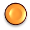 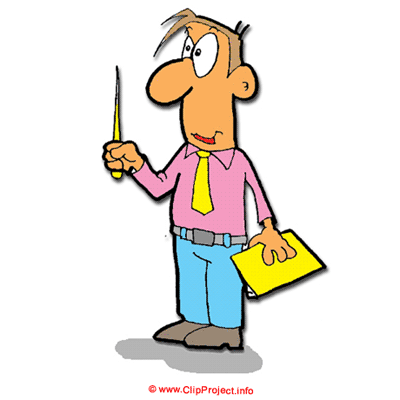 ОПРЕДЕЛЯЕМ ПРОБЛЕМУ
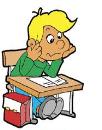 ВАША ФОРМУЛИРОВКА ПРОБЛЕМЫ МОЖЕТ НЕ СОВПАДАТЬ С АВТОРСКОЙ. ПОЖАЛУЙСТА, ВЫБЕРИТЕ В КЛАССЕ ТУ ФОРМУЛИРОВКУ, КОТОРАЯ ВАМ НАИБОЛЕЕ ИНТЕРЕСНА!
БЛАГОДАРЯ ЧЕМУ НАРОДЫ ЗАПАДНОЙ АЗИИ НЕ УНИЧТОЖИЛИ ДРУГ ДРУГА ПОСЛЕ НАЧАЛА «ЖЕЛЕЗНОГО ВЕКА»?
[Speaker Notes: Анимация поставлена на щелчок. Вопрос исчезает, возникает авторская формулировка проблемной ситуации]
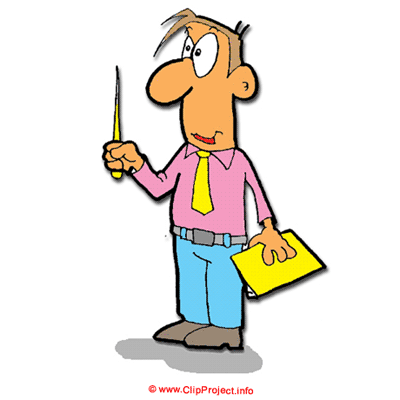 ВСПОМИНАЕМ ТО, ЧТО ЗНАЕМ
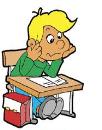 Необходимый уровень. Используя словарь, выдели характерные признаки государства и впиши их в схему.
ГОСУДАРСТВО
[Speaker Notes: Для выполнения задания необходимо воспользоваться встроенными средствами Microsoft  PPT в режиме просмотра (инструмент «ПЕРО»)]
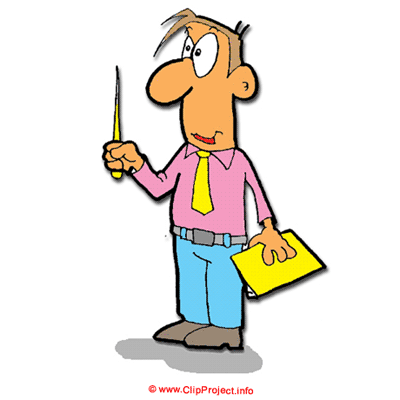 ВСПОМИНАЕМ ТО, ЧТО ЗНАЕМ
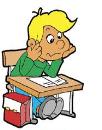 Необходимый уровень. Выбери признаки религии и соедини их стрелками.
Повышенный уровень. Выполни необходимый уровень. Впиши недостающий признак данного понятия в свободную строку.
Р
Е
Л
И
Г
И
Я
[Speaker Notes: Для выполнения задания необходимо воспользоваться встроенными средствами Microsoft  PPT в режиме просмотра (инструмент «ПЕРО»)]
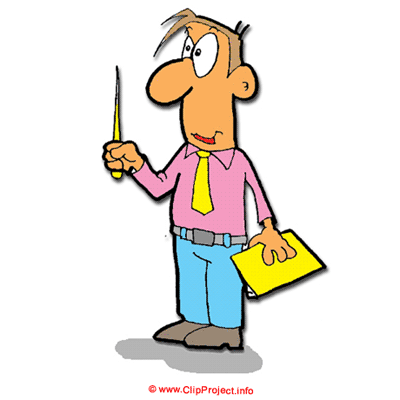 ОТКРЫВАЕМ НОВЫЕ ЗНАНИЯ
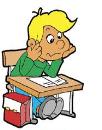 В ПОИСКАХ ЗЕМЛИ ОБЕТОВАННОЙ
2. КНИГА О ЕДИНОМ БОГЕ
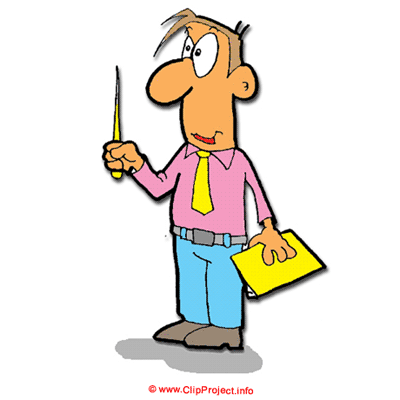 В ПОИСКАХ ЗЕМЛИ ОБЕТОВАННОЙ
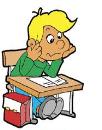 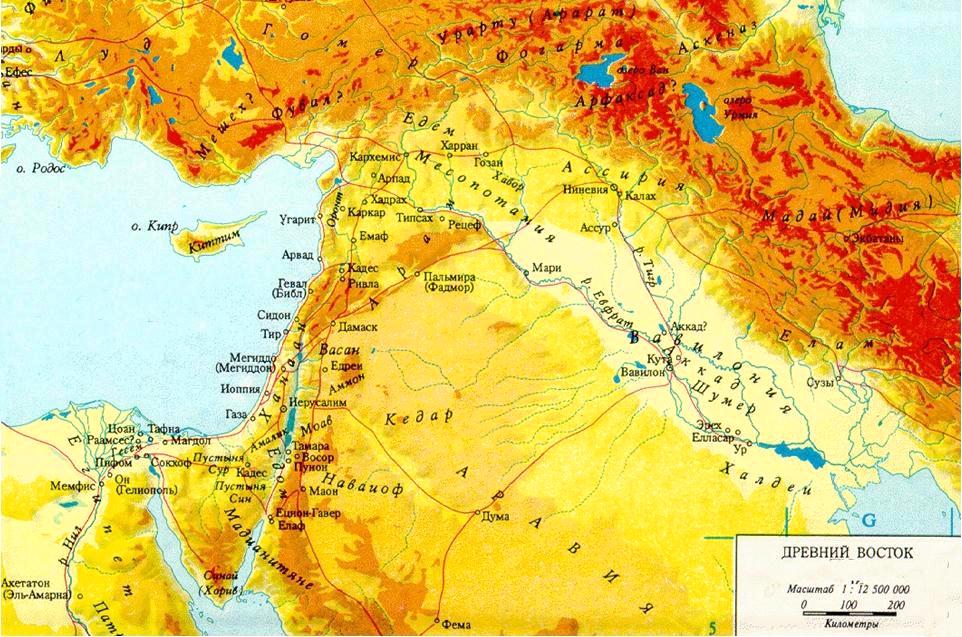 Необходимый уровень. Каким был основной тип хозяйства семитских племён?
Где расселились семитские племена?
Необходимый уровень. Где проживали семитские племена?
[Speaker Notes: Адрес карты http://www.unseal.narod.ru/map/dvostok.JPG.  
Анимация поставлена на щелчок. Происходит выцветание одного задания и появление следующего. Для выполнения задания необходимо воспользоваться встроенными средствами Microsoft  PPT в режиме просмотра (инструмент «ПЕРО»)]
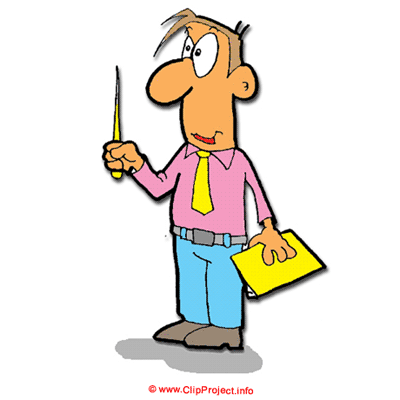 В ПОИСКАХ ЗЕМЛИ ОБЕТОВАННОЙ
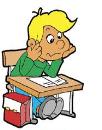 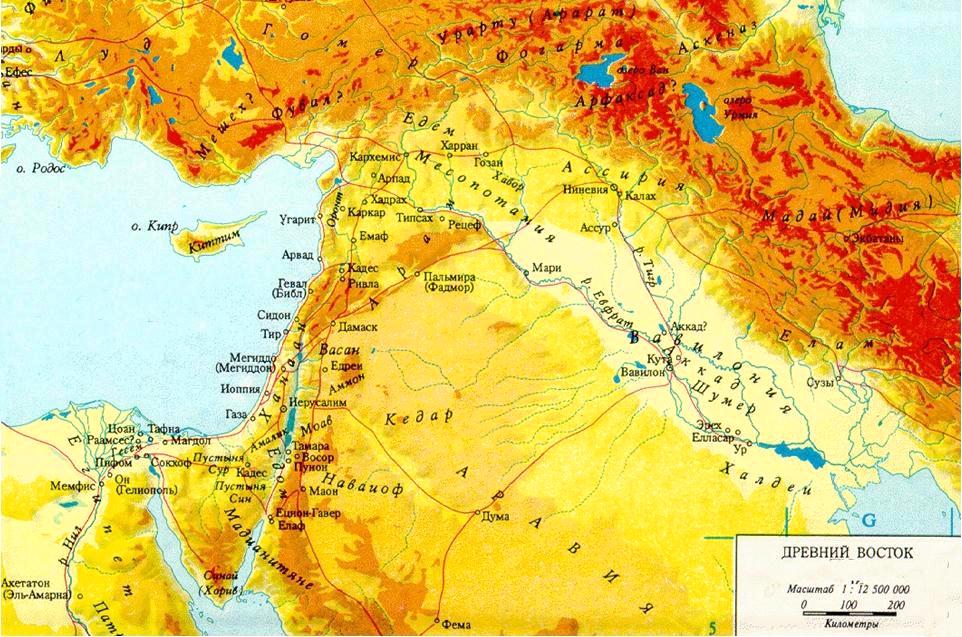 Повышенный уровень. Какое государство было завоевано евреями и где возникло государство Израиль?
Повышенный уровень. С помощью карты на с. 79  и слайда ответь на вопросы.
Какой путь прошли евреи, прежде чем создать своё государство Израиль?
[Speaker Notes: Адрес карты http://www.unseal.narod.ru/map/dvostok.JPG.  
Анимация поставлена на щелчок. Происходит выцветание одного задания и появление другого. Для выполнения задания необходимо воспользоваться встроенными средствами Microsoft  PPT в режиме просмотра (инструмент «ПЕРО»)]
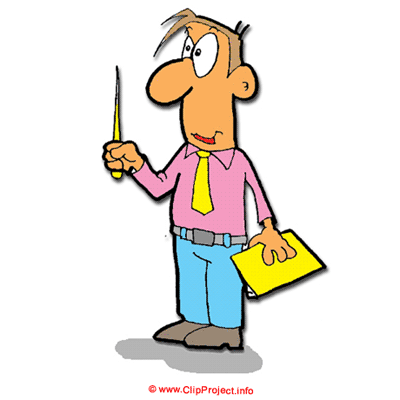 КНИГА О ЕДИНОМ БОГЕ
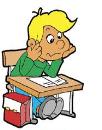 Повышенный уровень. Сравни библейские рассказы об истории евреев и описание их истории, составленные учёными по источникам. Выдели общее. Запиши в таблицу. Используй текст учебника, § 15.
Максимальный уровень. Дополни таблицу фактами, не изученными на уроке.
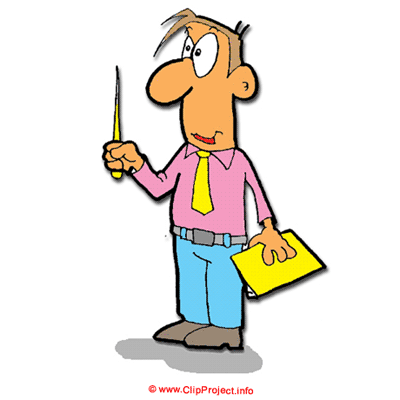 В ПОИСКАХ ЗЕМЛИ ОБЕТОВАННОЙ
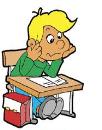 Сравни восстановленную учёными картину истории древних евреев с историей известных тебе древних народов: какие общие вопросы их волновали? 
	Сделай вывод: что помогло народам выжить в жестоких условиях железного века?
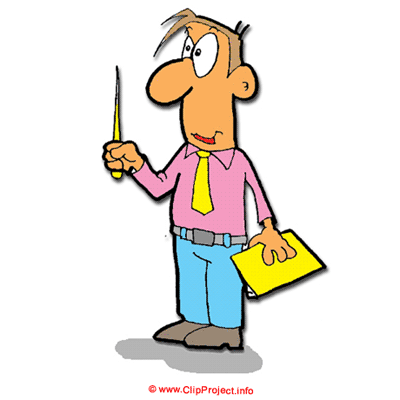 КНИГА О ЕДИНОМ БОГЕ
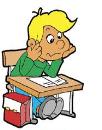 Максимальный уровень. Как, на твой взгляд, появление библейской религии евреев могло повлиять на историю человечества?
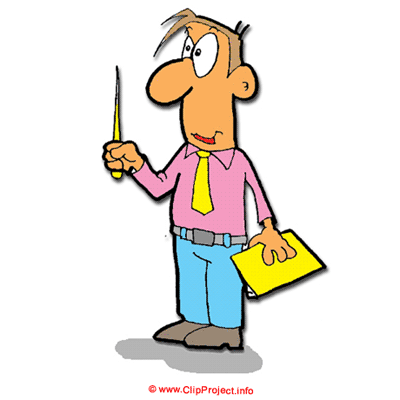 КНИГА О ЕДИНОМ БОГЕ
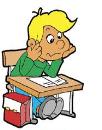 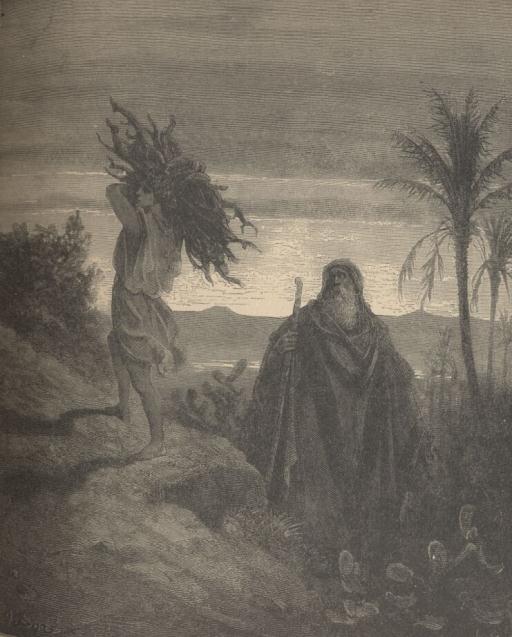 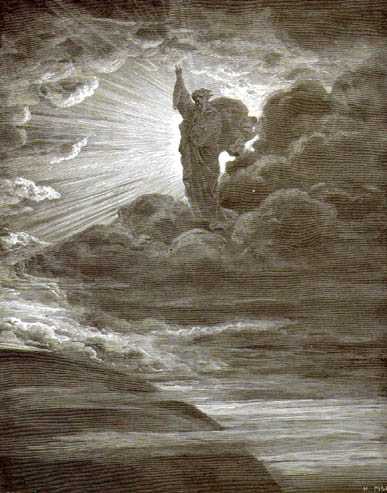 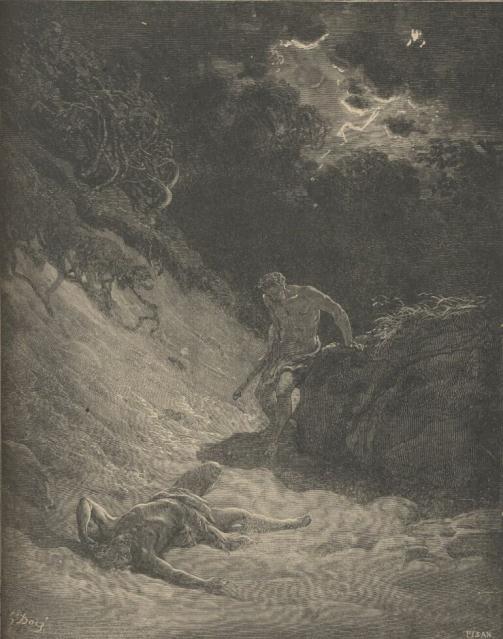 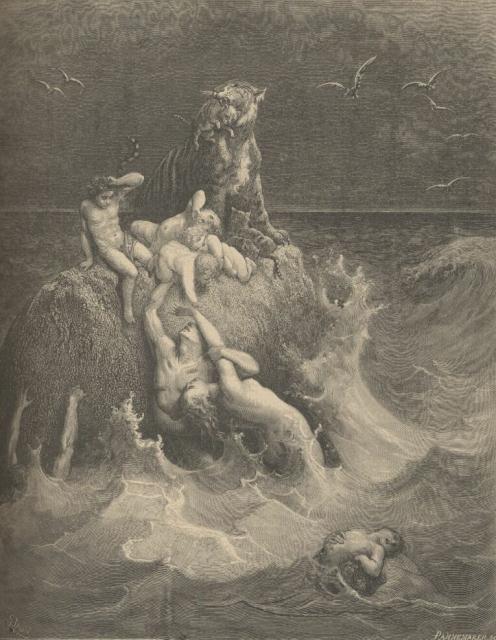 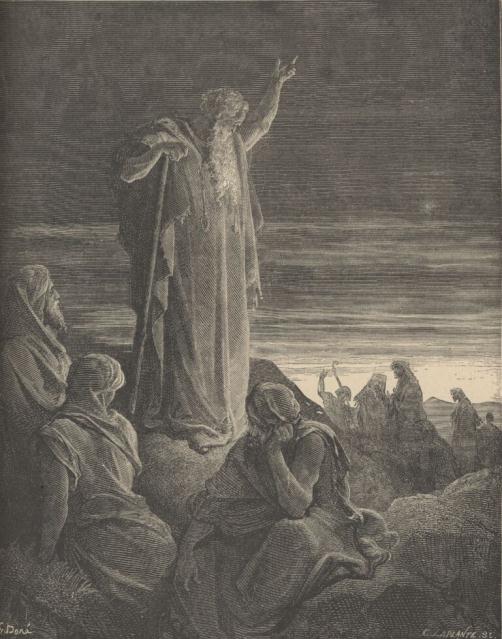 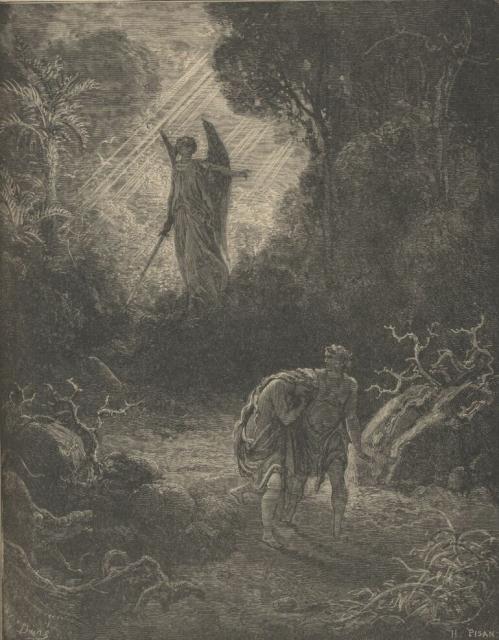 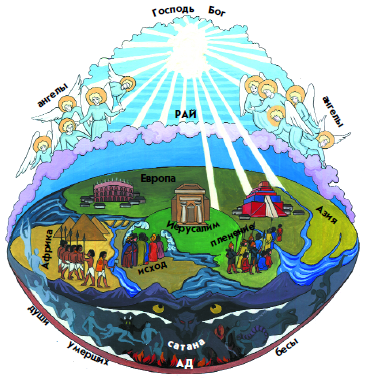 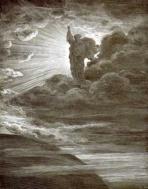 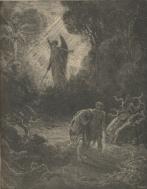 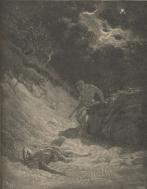 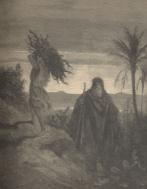 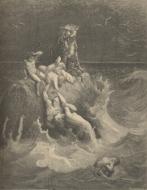 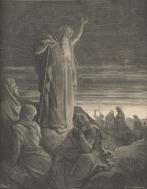 ТВОРЕЦ
УБИЙСТВО АВЕЛЯ КАИНОМ
ЖЕРТВОПРИНОШЕНИЕ АВРААМА
ИЗГНАНИЕ ИЗ РАЯ
ПРОРОК ИЕЗЕКИИЛЬ
ВСЕМИРНЫЙ ПОТОП
[Speaker Notes: В центре рисунок стр. 99. Использованы гравюры Г.Доре.
Анимация построена на триггерах. Щелчок по картине расположенной у края слайда  открывает или убирает ее увеличенную копию в центре. Щелчок за пределами боковых рисунков приводит к переходу на следующий слайд]
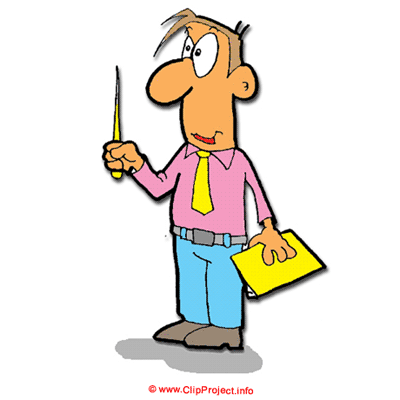 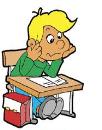 БИБЛИЯ ДРЕВНИХ ЕВРЕЕВ СТАЛА ОСНОВОЙ НОВОЙ РЕЛИГИИ ДОГОВОРА-ЗАВЕТА БОГА И ЛЮДЕЙ.
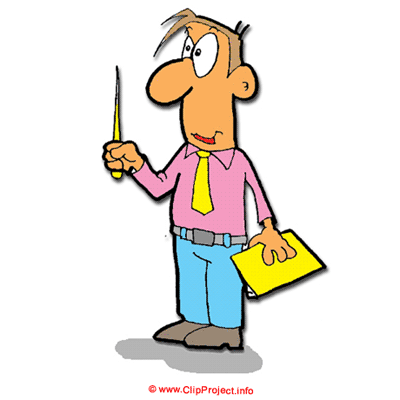 ПРИМЕНЯЕМ НОВЫЕ ЗНАНИЯ
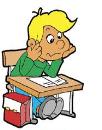 Повышенный уровень. Сравни библейскую картину мира с картиной мира древних египтян (учебник, с. 62). Что общего, в чём различия? Заполни таблицу.
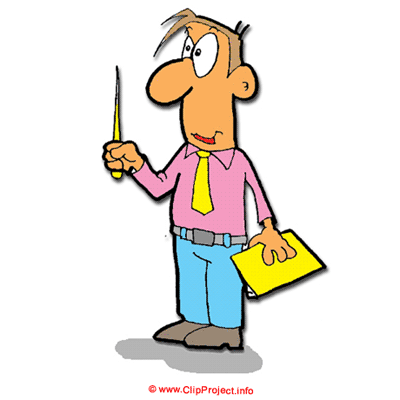 ПРИМЕНЯЕМ НОВЫЕ ЗНАНИЯ
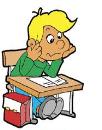 Повышенный уровень. Продолжи заполнять таблицу «Религии Древнего мира», строку «Библейская религия евреев».
Повышенный уровень. Сделай вывод: чем отличается эта религия от других?